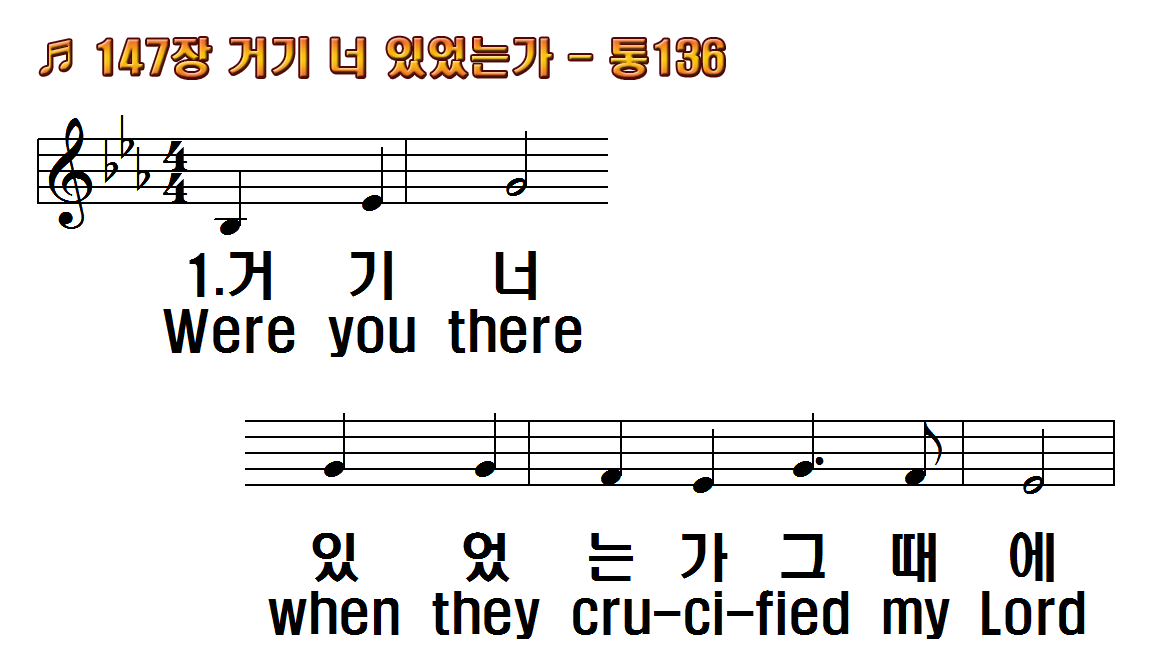 1.거기 너 있었는가
2.거기 너 있었는가
3.거기 너 있었는가
4.거기 너 있었는가
5.거기 너 있었는가
1.Were you there when
2.Were you there when
3.Were you there when
4.Were you there when
5.Were you there when
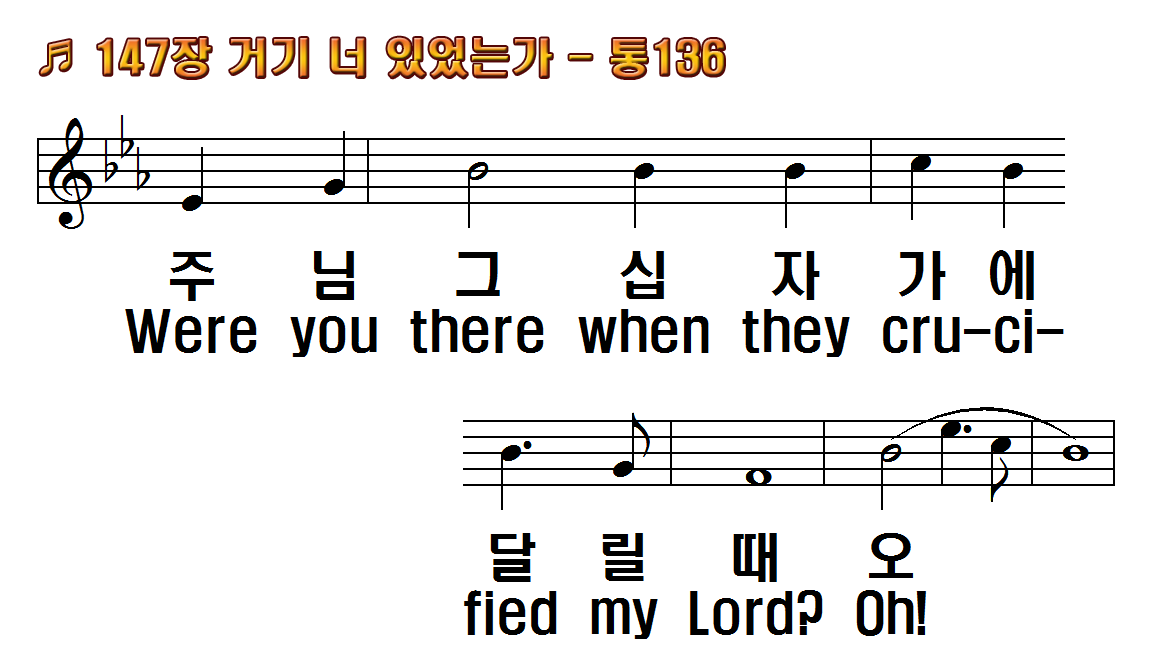 1.거기 너 있었는가
2.거기 너 있었는가
3.거기 너 있었는가
4.거기 너 있었는가
5.거기 너 있었는가
1.Were you there when
2.Were you there when
3.Were you there when
4.Were you there when
5.Were you there when
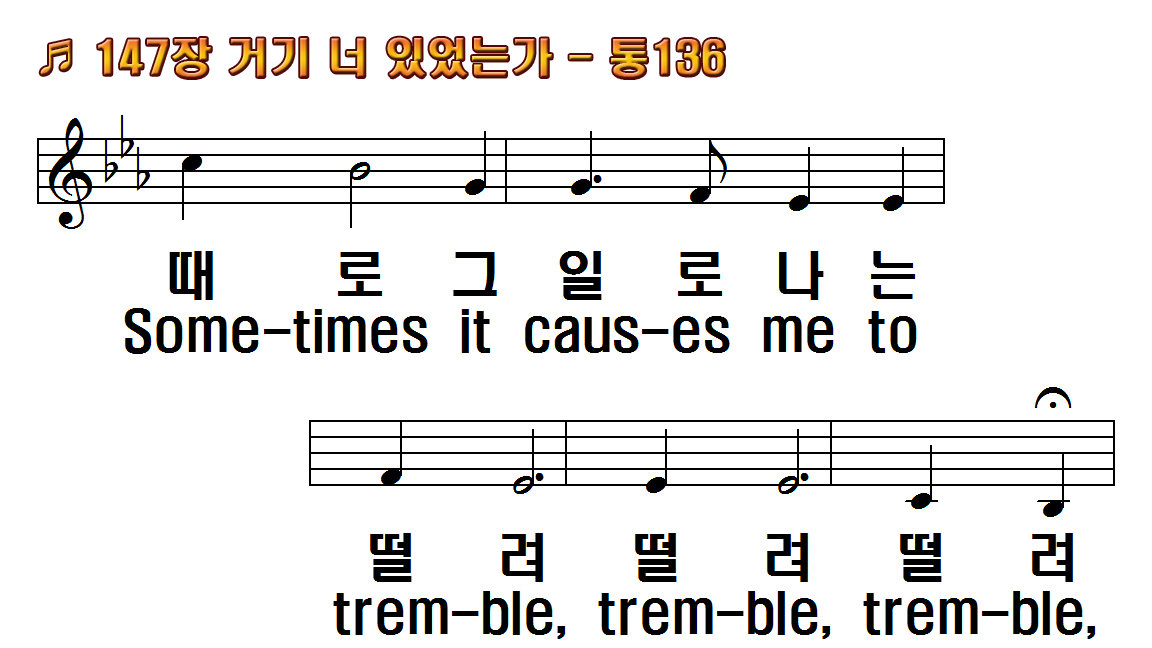 1.거기 너 있었는가
2.거기 너 있었는가
3.거기 너 있었는가
4.거기 너 있었는가
5.거기 너 있었는가
1.Were you there when
2.Were you there when
3.Were you there when
4.Were you there when
5.Were you there when
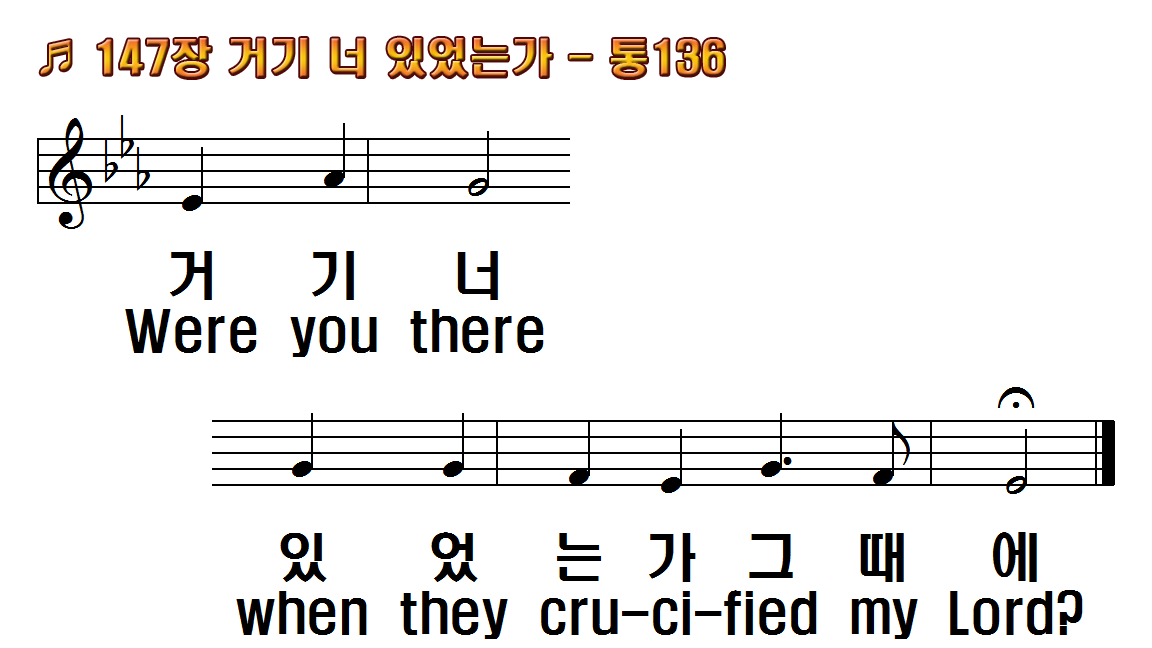 1.거기 너 있었는가
2.거기 너 있었는가
3.거기 너 있었는가
4.거기 너 있었는가
5.거기 너 있었는가
1.Were you there when
2.Were you there when
3.Were you there when
4.Were you there when
5.Were you there when
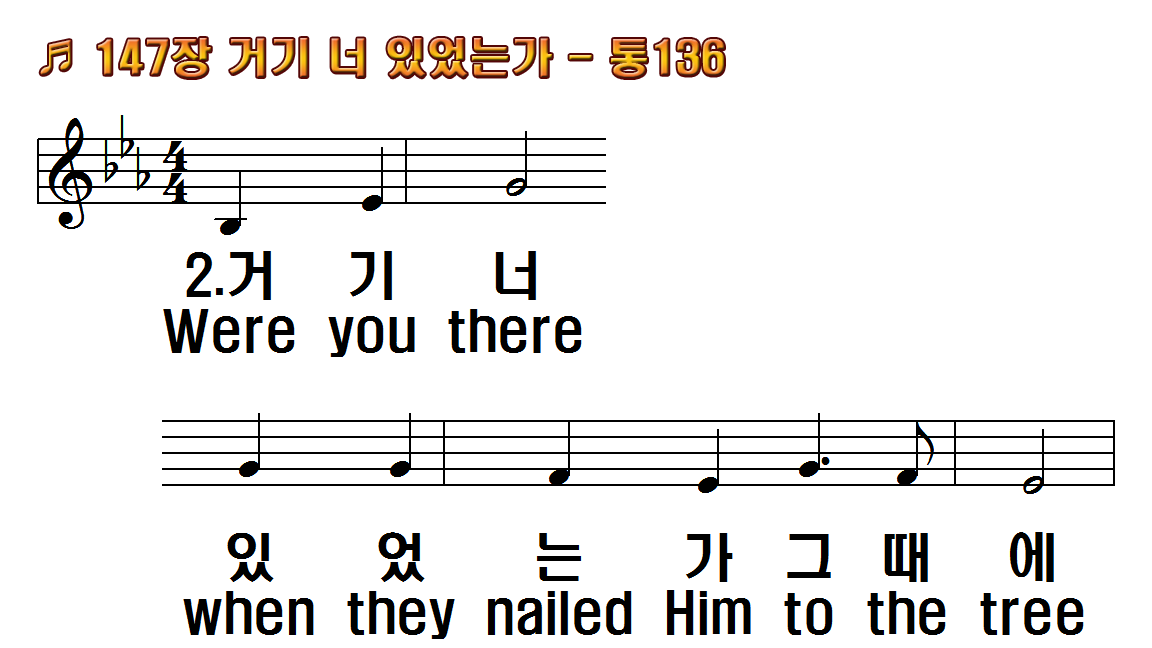 1.거기 너 있었는가
2.거기 너 있었는가
3.거기 너 있었는가
4.거기 너 있었는가
5.거기 너 있었는가
1.Were you there when
2.Were you there when
3.Were you there when
4.Were you there when
5.Were you there when
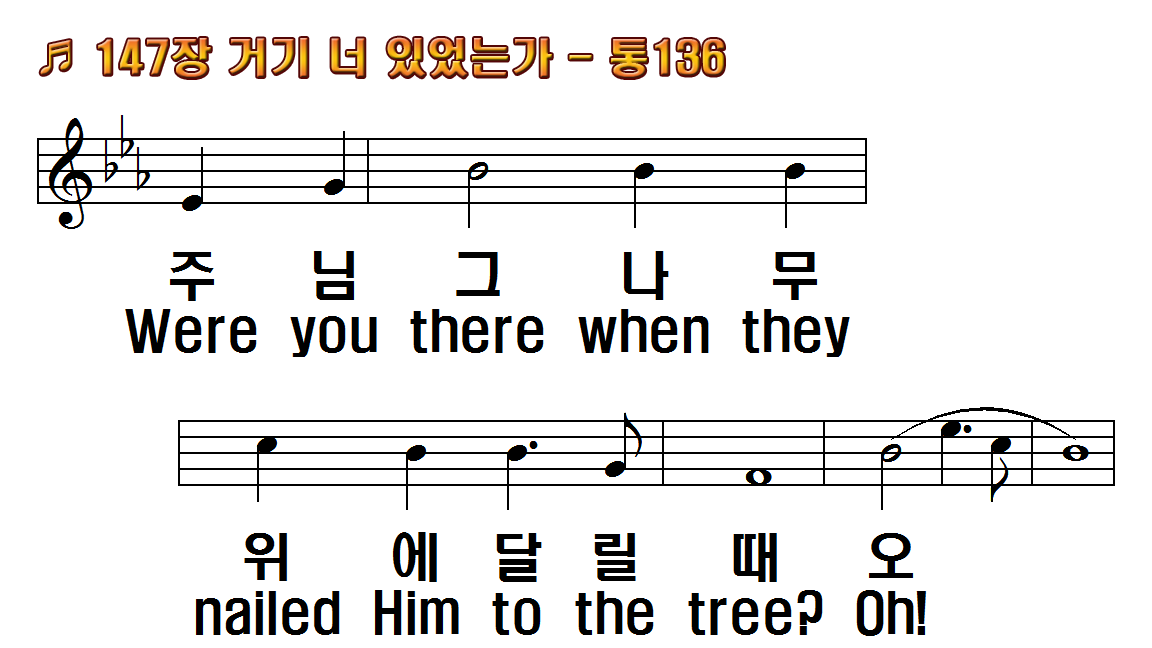 1.거기 너 있었는가
2.거기 너 있었는가
3.거기 너 있었는가
4.거기 너 있었는가
5.거기 너 있었는가
1.Were you there when
2.Were you there when
3.Were you there when
4.Were you there when
5.Were you there when
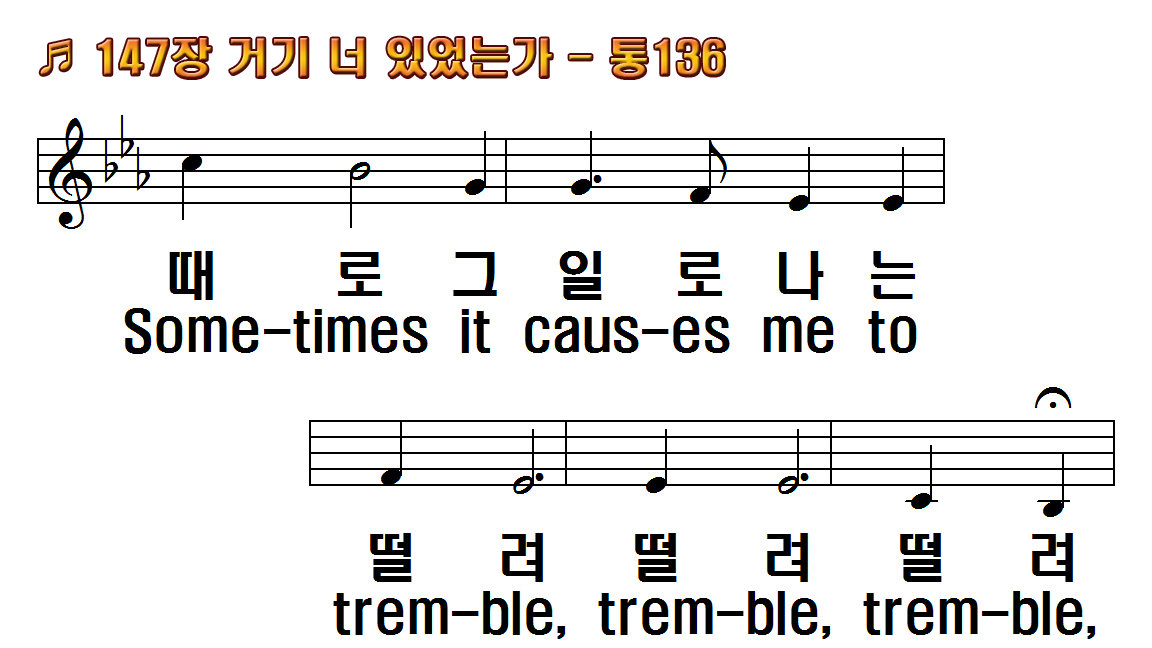 1.거기 너 있었는가
2.거기 너 있었는가
3.거기 너 있었는가
4.거기 너 있었는가
5.거기 너 있었는가
1.Were you there when
2.Were you there when
3.Were you there when
4.Were you there when
5.Were you there when
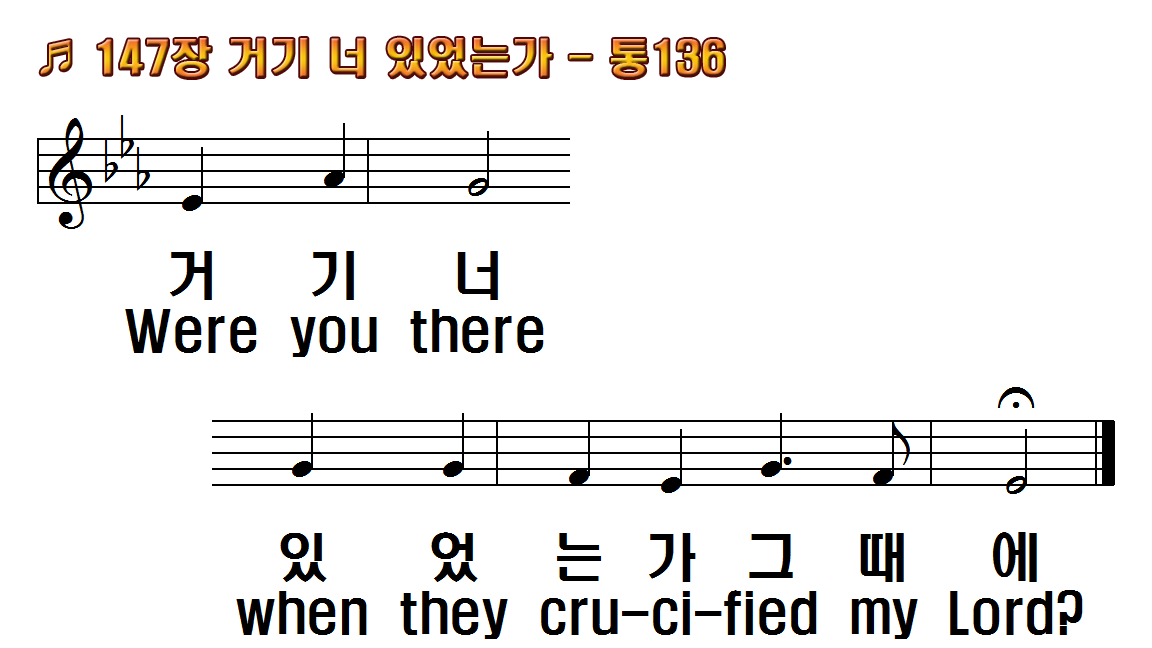 1.거기 너 있었는가
2.거기 너 있었는가
3.거기 너 있었는가
4.거기 너 있었는가
5.거기 너 있었는가
1.Were you there when
2.Were you there when
3.Were you there when
4.Were you there when
5.Were you there when
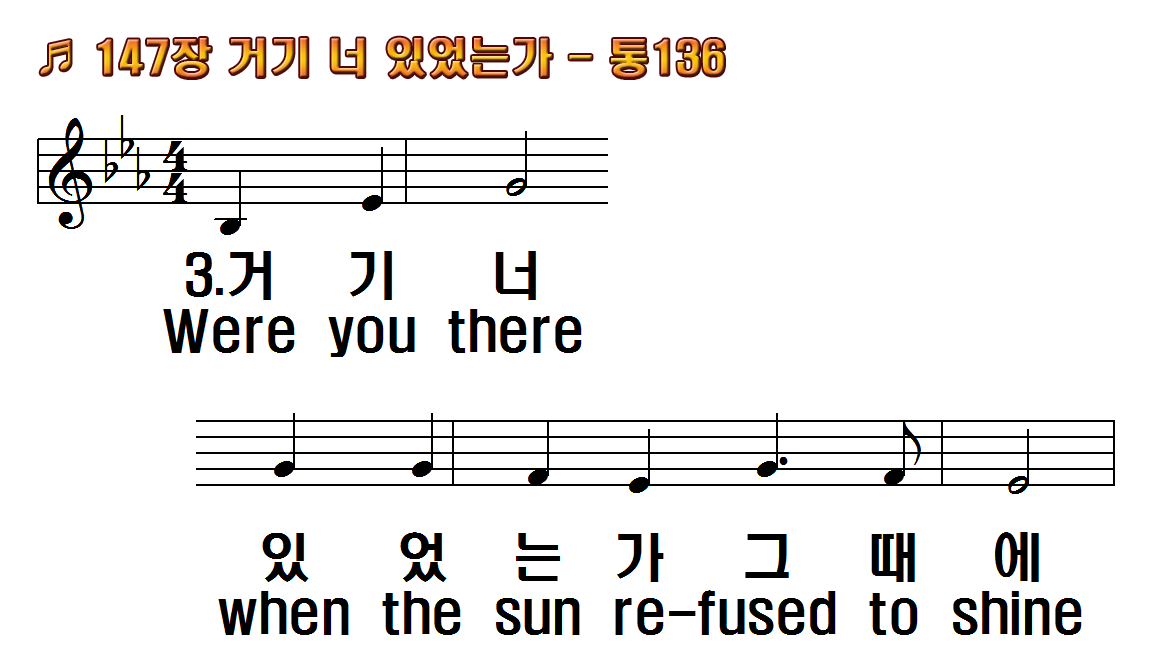 1.거기 너 있었는가
2.거기 너 있었는가
3.거기 너 있었는가
4.거기 너 있었는가
5.거기 너 있었는가
1.Were you there when
2.Were you there when
3.Were you there when
4.Were you there when
5.Were you there when
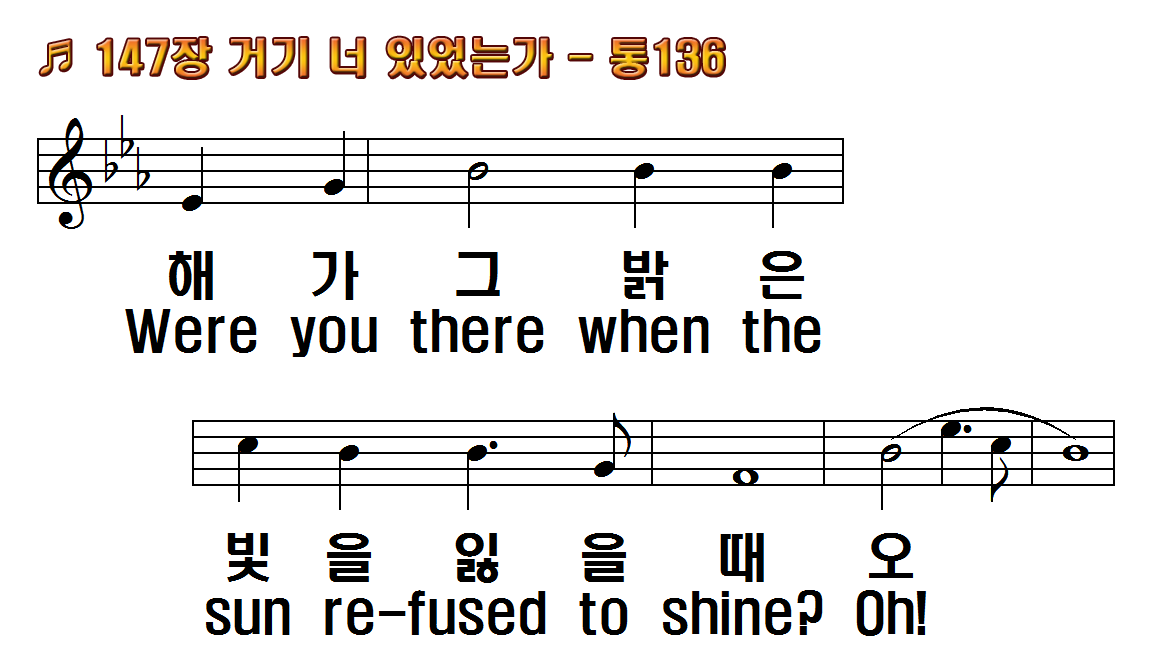 1.거기 너 있었는가
2.거기 너 있었는가
3.거기 너 있었는가
4.거기 너 있었는가
5.거기 너 있었는가
1.Were you there when
2.Were you there when
3.Were you there when
4.Were you there when
5.Were you there when
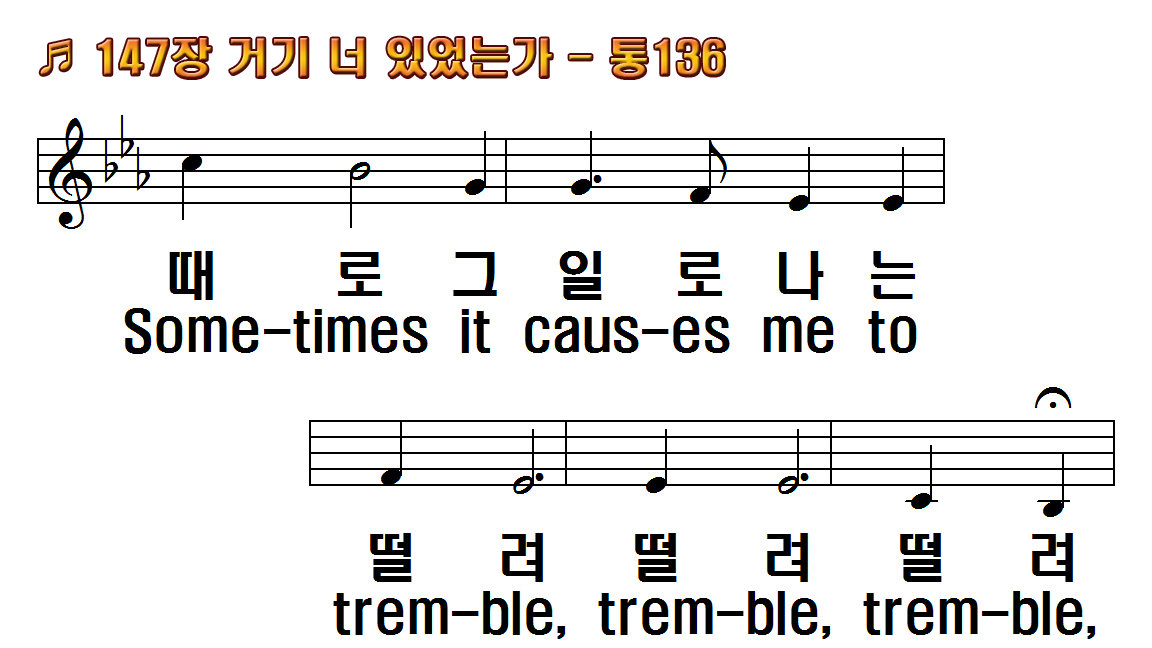 1.거기 너 있었는가
2.거기 너 있었는가
3.거기 너 있었는가
4.거기 너 있었는가
5.거기 너 있었는가
1.Were you there when
2.Were you there when
3.Were you there when
4.Were you there when
5.Were you there when
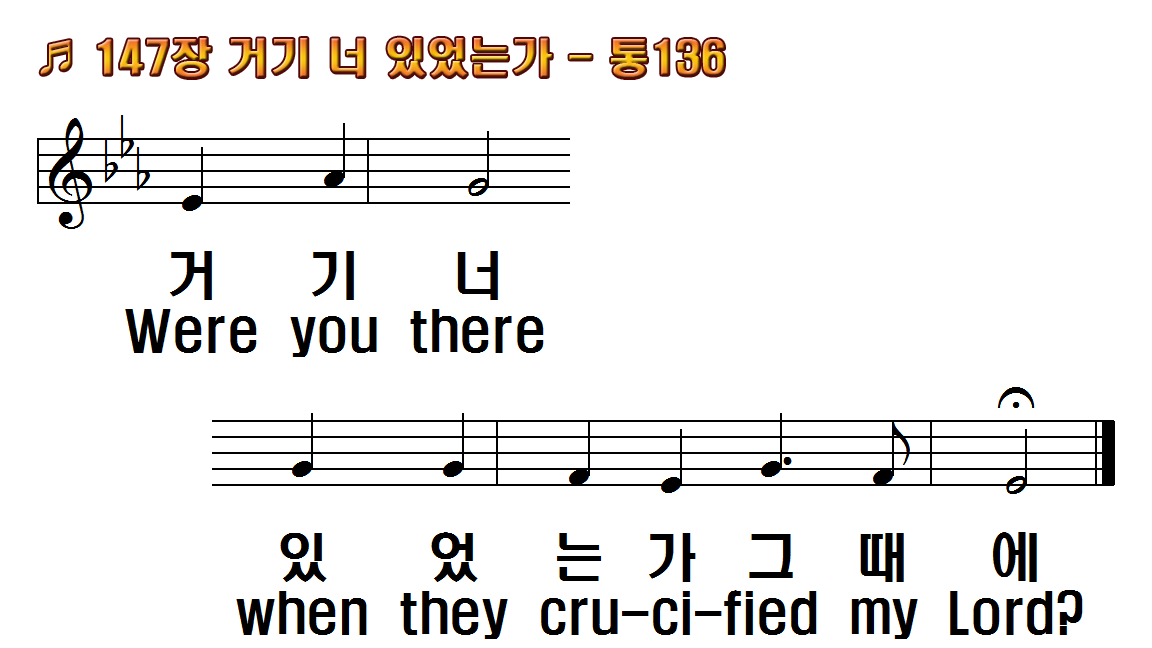 1.거기 너 있었는가
2.거기 너 있었는가
3.거기 너 있었는가
4.거기 너 있었는가
5.거기 너 있었는가
1.Were you there when
2.Were you there when
3.Were you there when
4.Were you there when
5.Were you there when
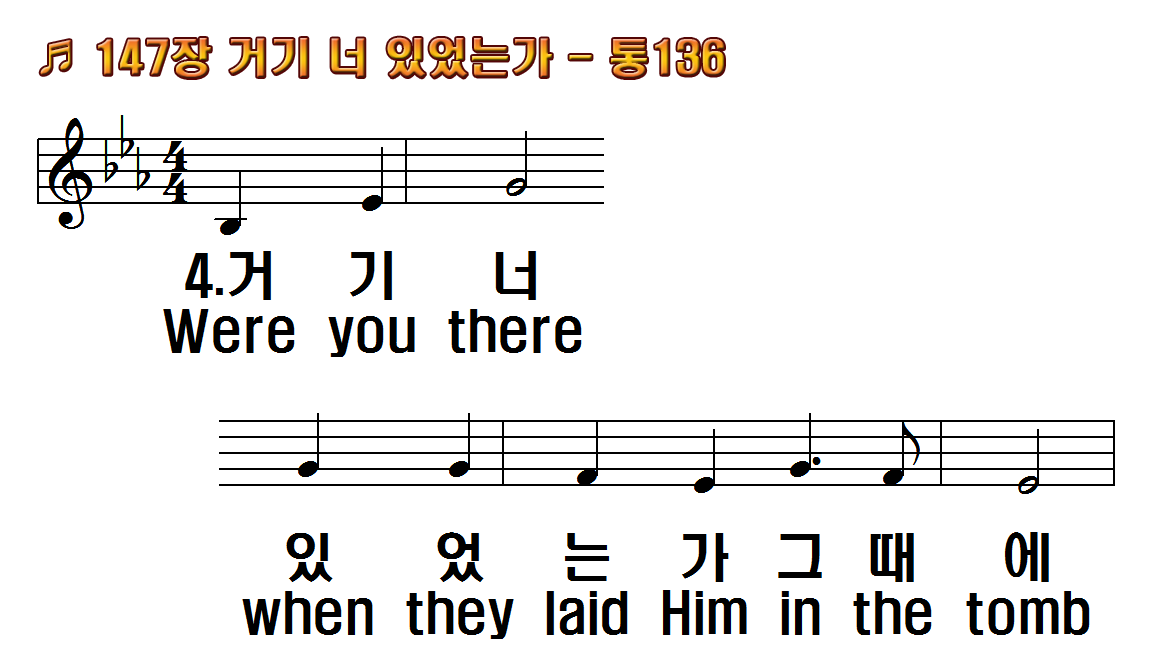 1.거기 너 있었는가
2.거기 너 있었는가
3.거기 너 있었는가
4.거기 너 있었는가
5.거기 너 있었는가
1.Were you there when
2.Were you there when
3.Were you there when
4.Were you there when
5.Were you there when
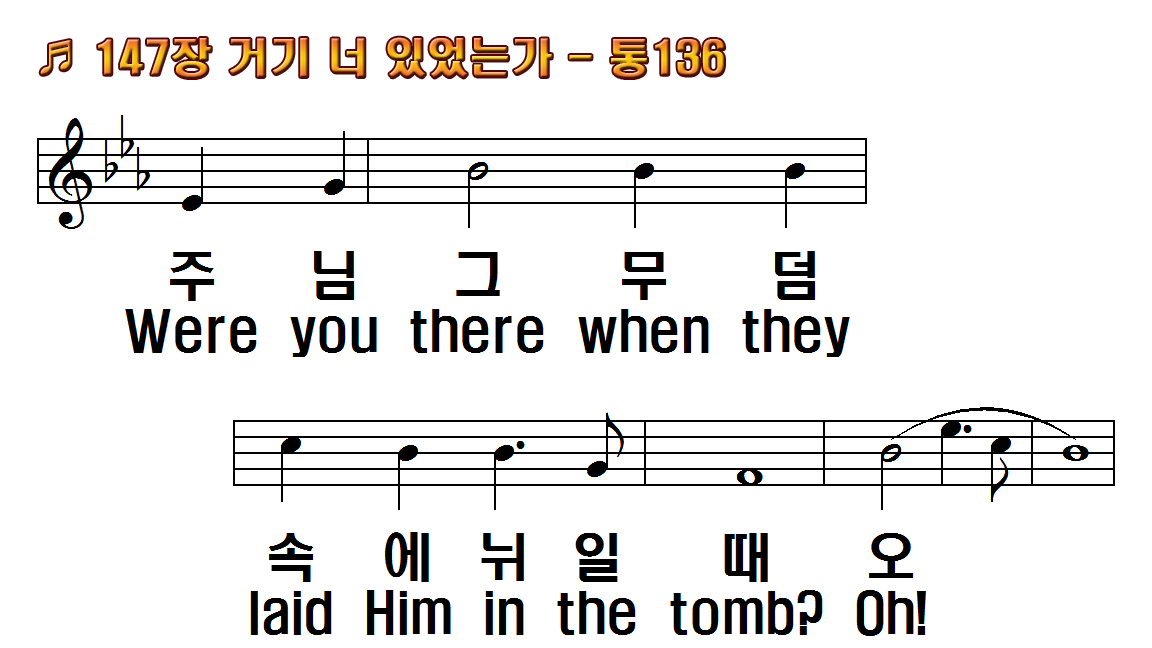 1.거기 너 있었는가
2.거기 너 있었는가
3.거기 너 있었는가
4.거기 너 있었는가
5.거기 너 있었는가
1.Were you there when
2.Were you there when
3.Were you there when
4.Were you there when
5.Were you there when
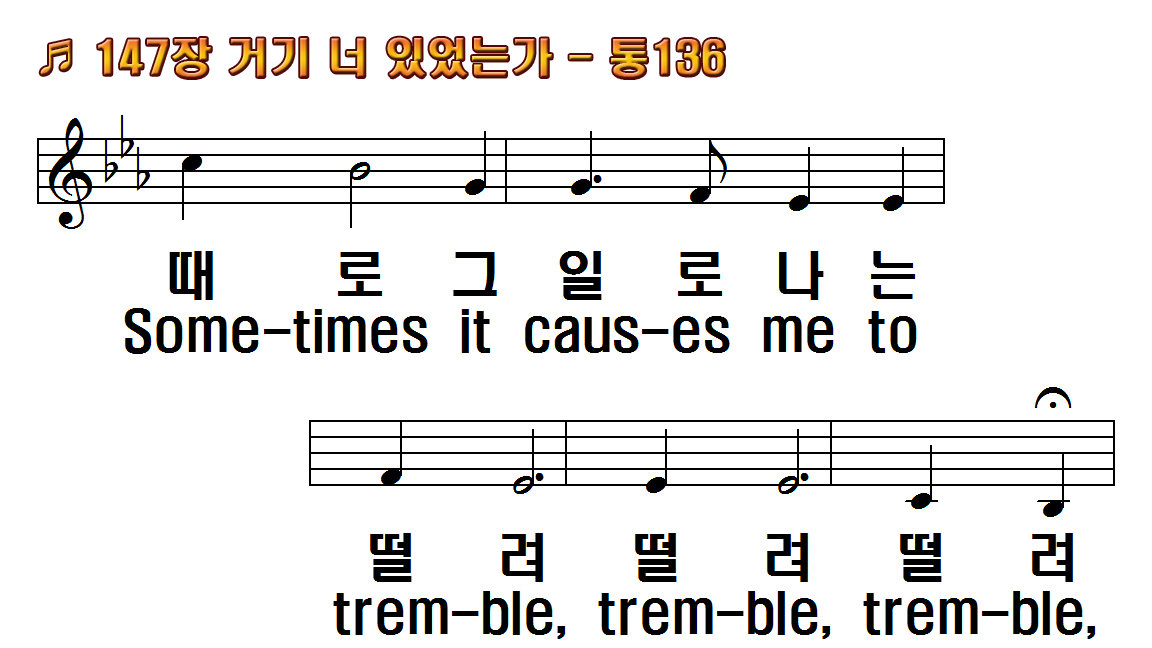 1.거기 너 있었는가
2.거기 너 있었는가
3.거기 너 있었는가
4.거기 너 있었는가
5.거기 너 있었는가
1.Were you there when
2.Were you there when
3.Were you there when
4.Were you there when
5.Were you there when
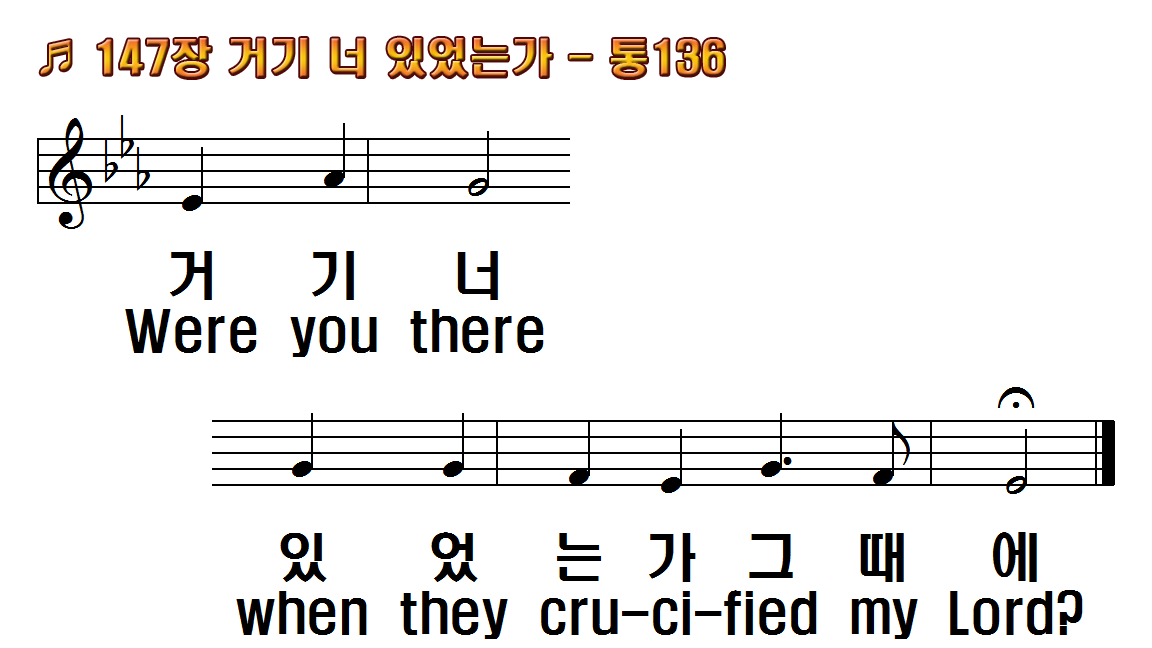 1.거기 너 있었는가
2.거기 너 있었는가
3.거기 너 있었는가
4.거기 너 있었는가
5.거기 너 있었는가
1.Were you there when
2.Were you there when
3.Were you there when
4.Were you there when
5.Were you there when
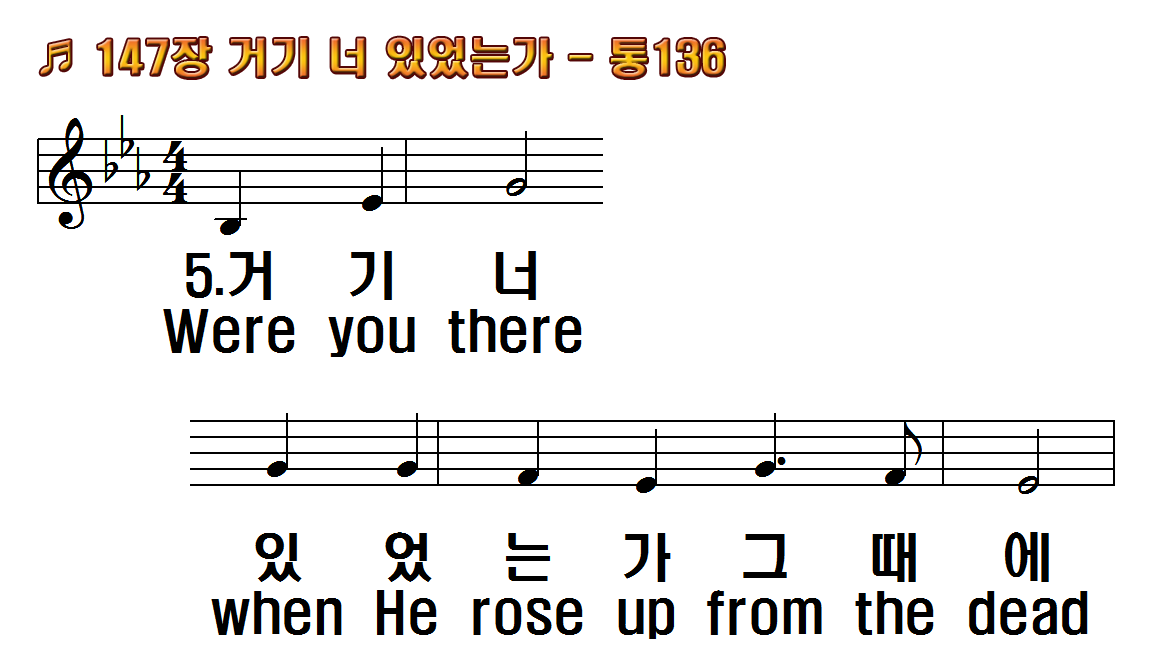 1.거기 너 있었는가
2.거기 너 있었는가
3.거기 너 있었는가
4.거기 너 있었는가
5.거기 너 있었는가
1.Were you there when
2.Were you there when
3.Were you there when
4.Were you there when
5.Were you there when
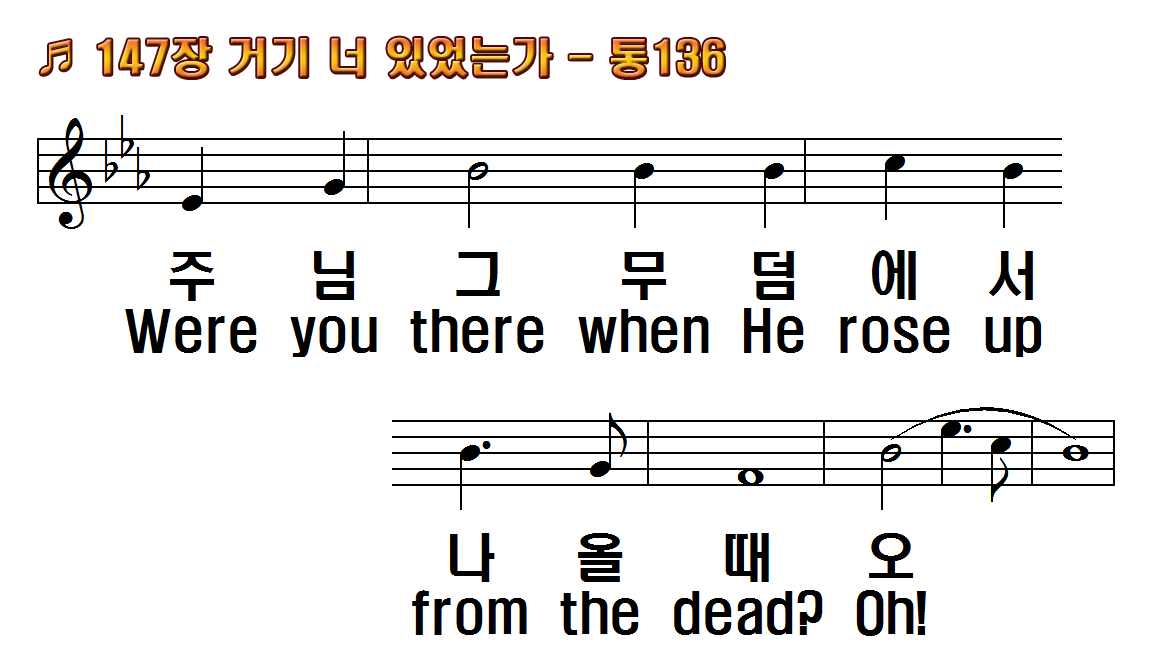 1.거기 너 있었는가
2.거기 너 있었는가
3.거기 너 있었는가
4.거기 너 있었는가
5.거기 너 있었는가
1.Were you there when
2.Were you there when
3.Were you there when
4.Were you there when
5.Were you there when
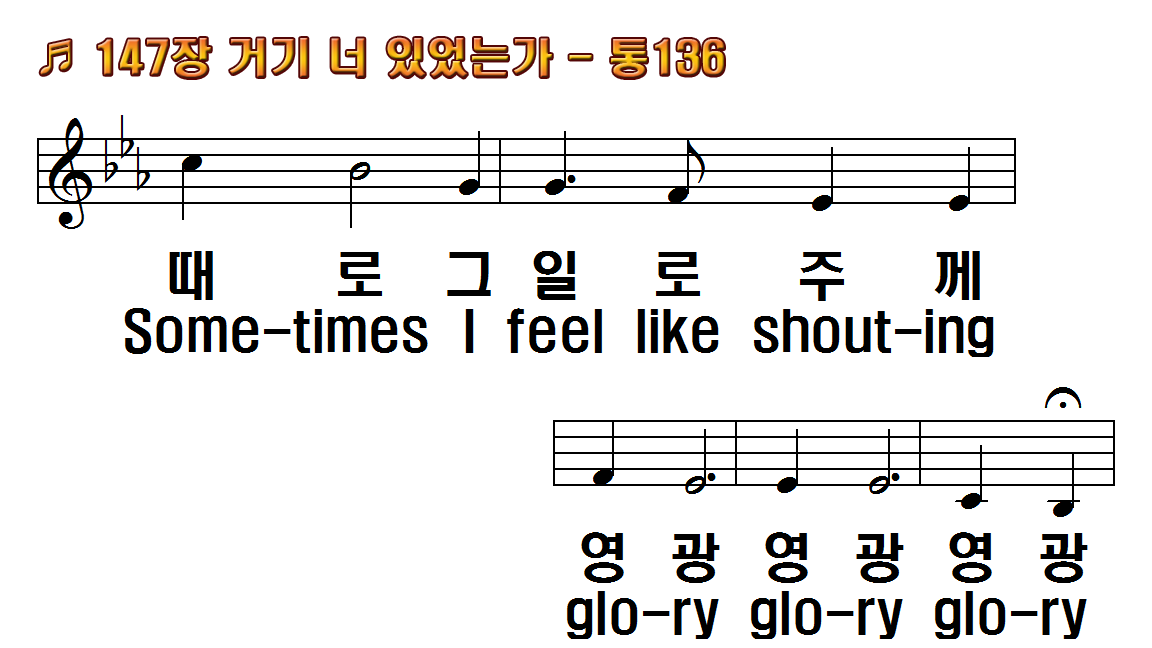 1.거기 너 있었는가
2.거기 너 있었는가
3.거기 너 있었는가
4.거기 너 있었는가
5.거기 너 있었는가
1.Were you there when
2.Were you there when
3.Were you there when
4.Were you there when
5.Were you there when
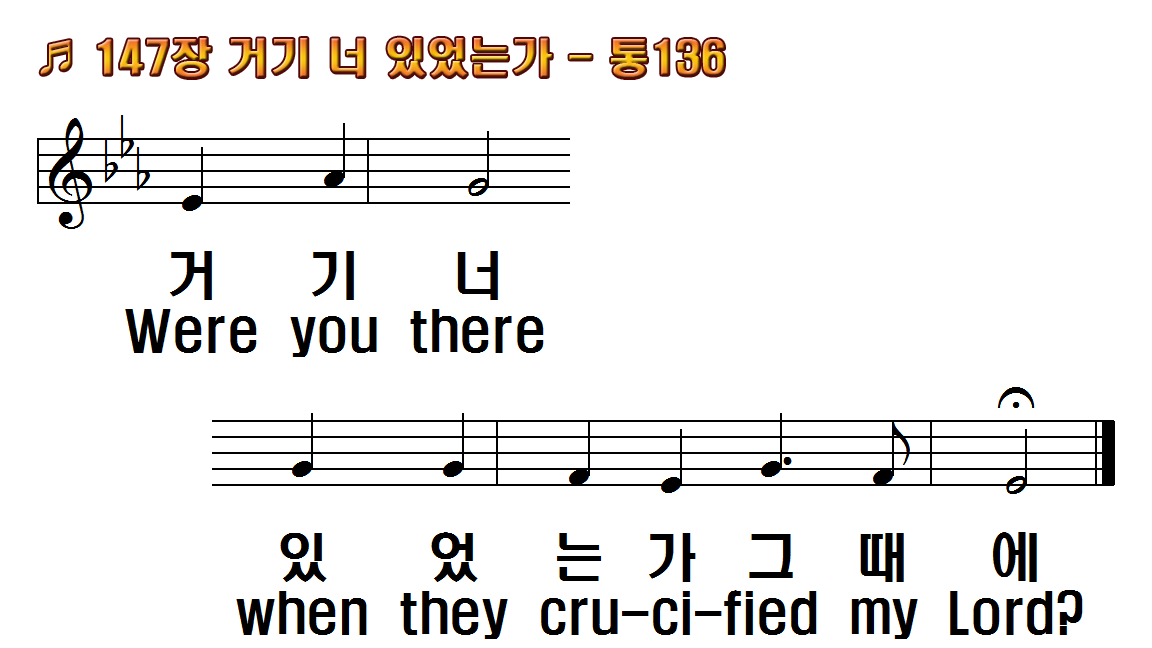 1.거기 너 있었는가
2.거기 너 있었는가
3.거기 너 있었는가
4.거기 너 있었는가
5.거기 너 있었는가
1.Were you there when
2.Were you there when
3.Were you there when
4.Were you there when
5.Were you there when
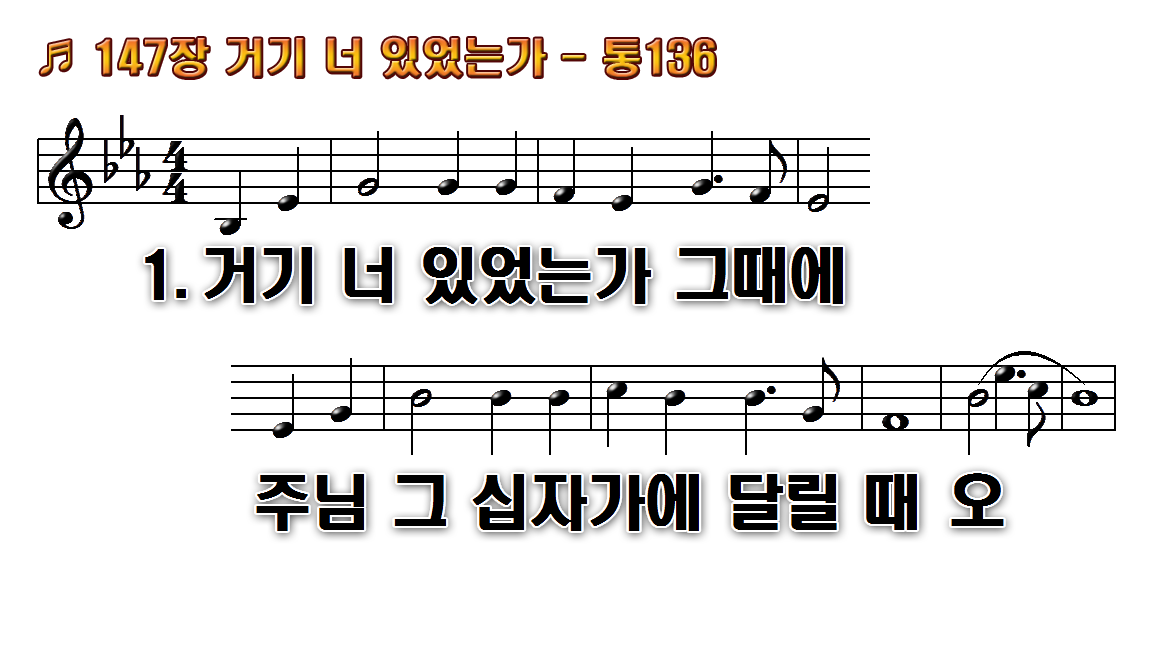 1.거기 너 있었는가
2.거기 너 있었는가
3.거기 너 있었는가
4.거기 너 있었는가
5.거기 너 있었는가
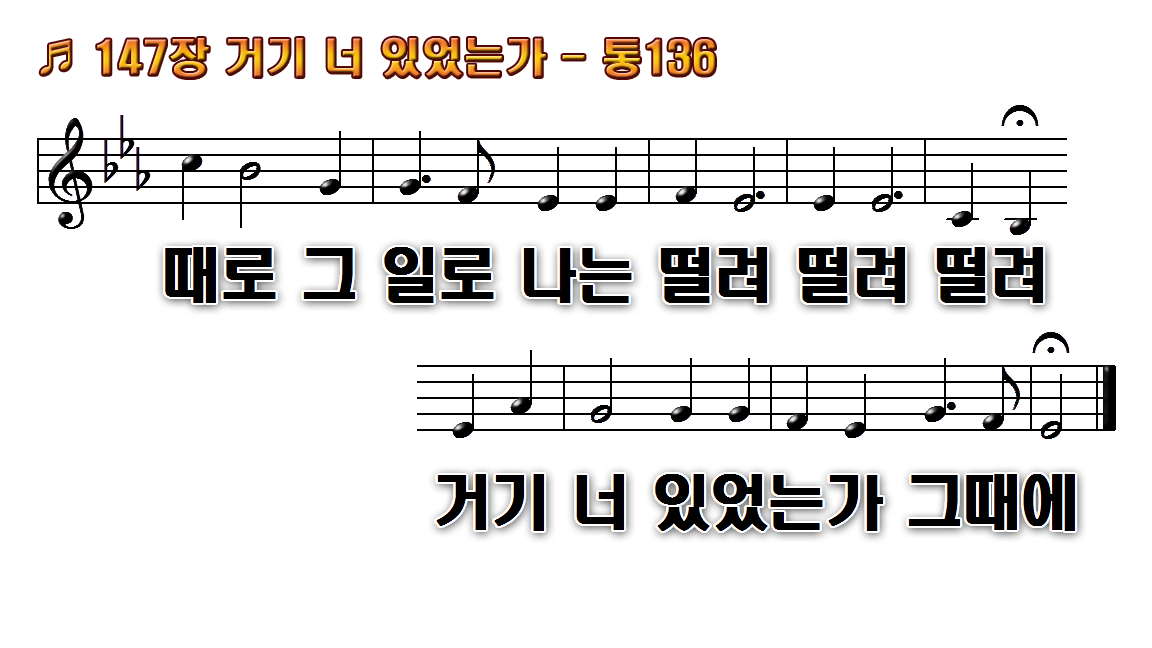 1.거기 너 있었는가
2.거기 너 있었는가
3.거기 너 있었는가
4.거기 너 있었는가
5.거기 너 있었는가
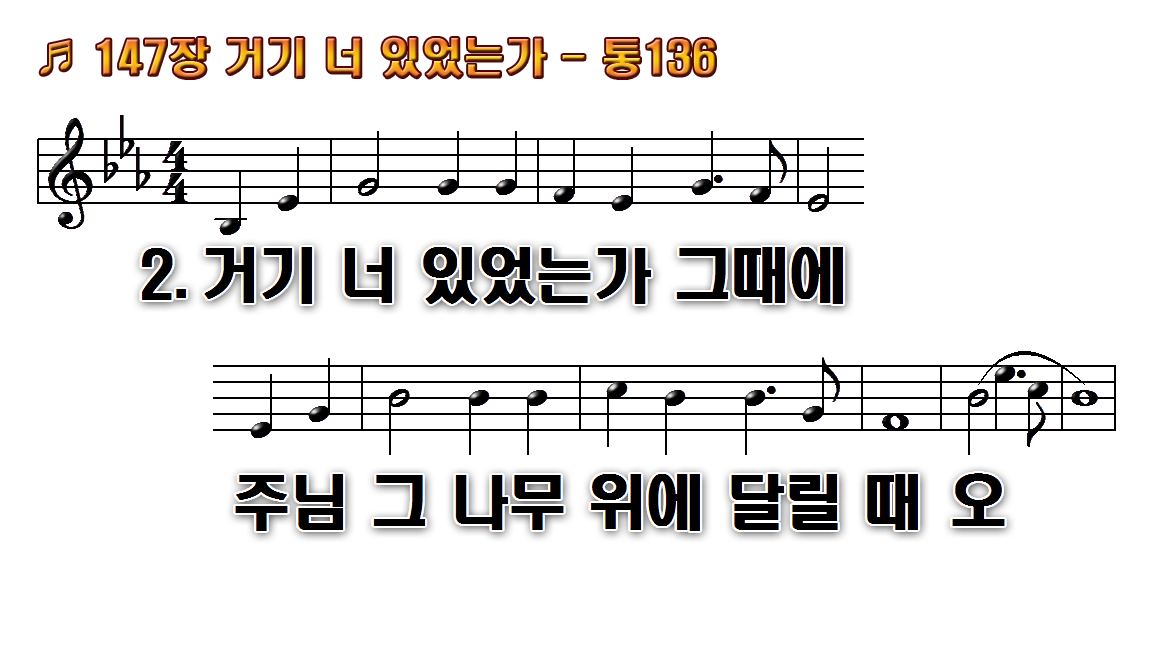 1.거기 너 있었는가
2.거기 너 있었는가
3.거기 너 있었는가
4.거기 너 있었는가
5.거기 너 있었는가
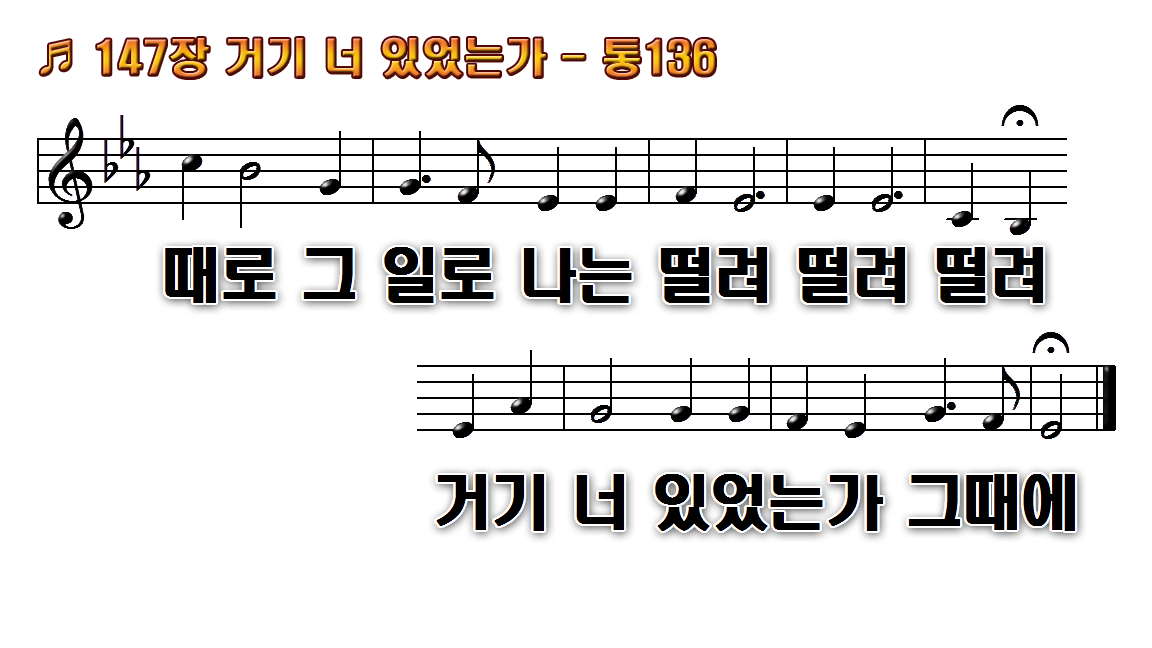 1.거기 너 있었는가
2.거기 너 있었는가
3.거기 너 있었는가
4.거기 너 있었는가
5.거기 너 있었는가
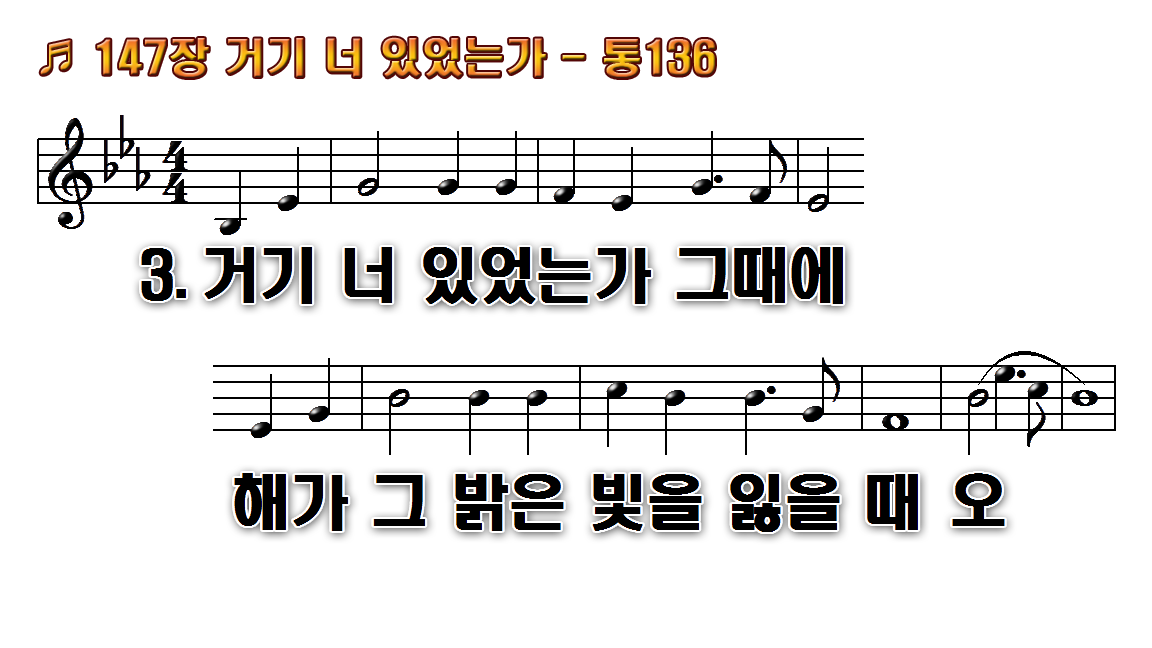 1.거기 너 있었는가
2.거기 너 있었는가
3.거기 너 있었는가
4.거기 너 있었는가
5.거기 너 있었는가
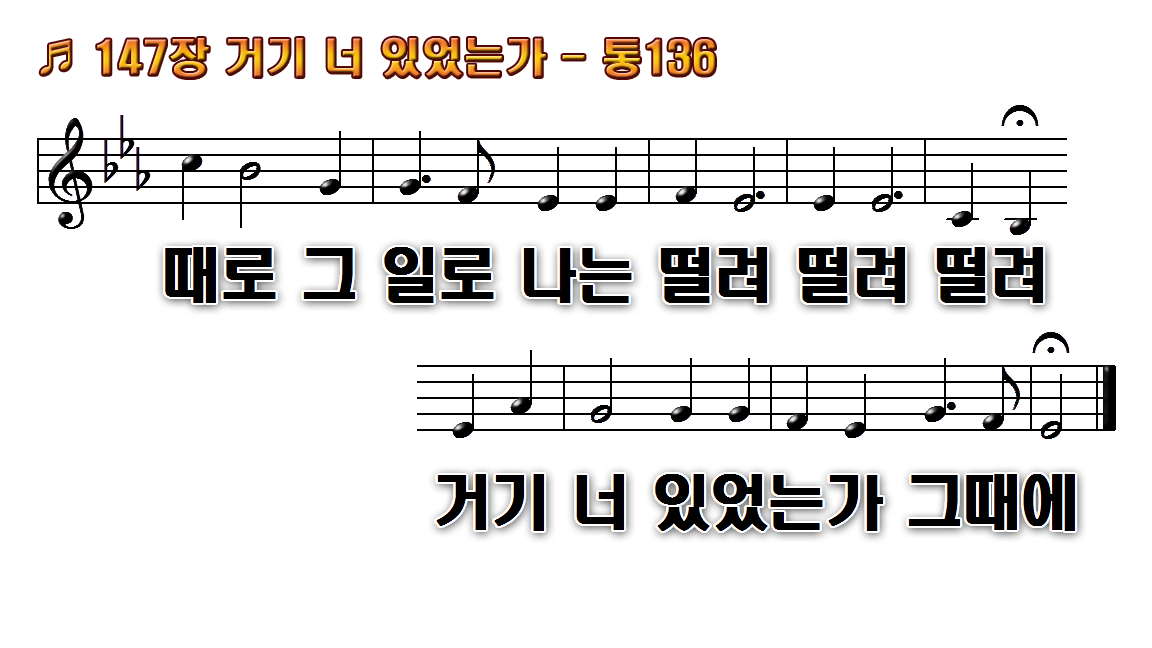 1.거기 너 있었는가
2.거기 너 있었는가
3.거기 너 있었는가
4.거기 너 있었는가
5.거기 너 있었는가
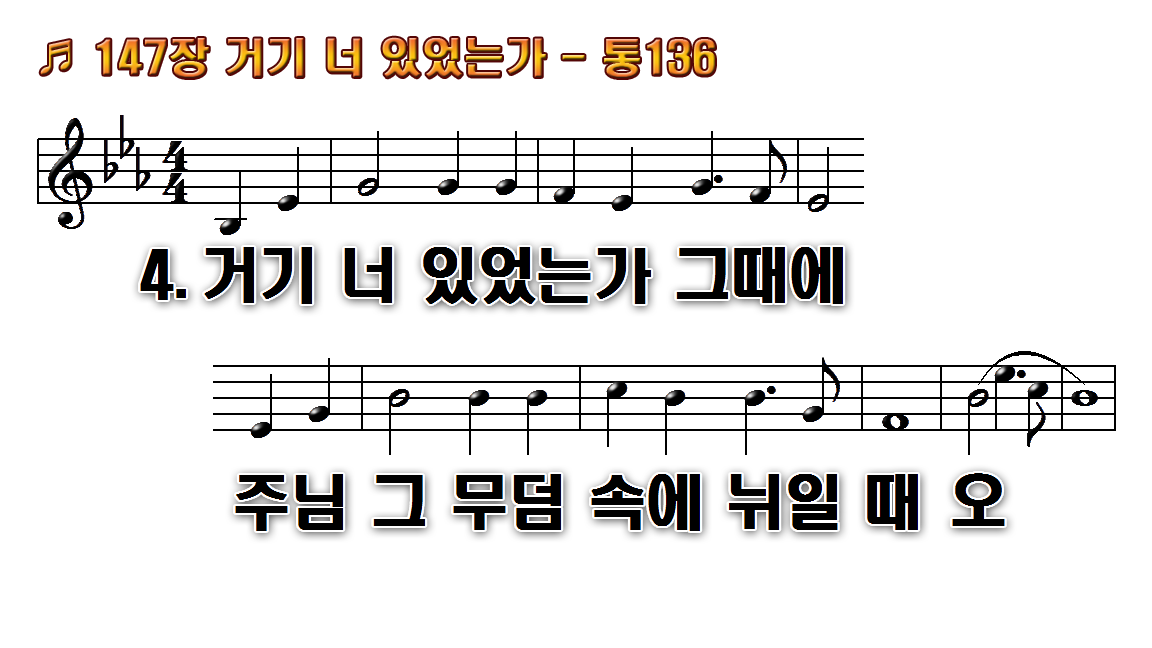 1.거기 너 있었는가
2.거기 너 있었는가
3.거기 너 있었는가
4.거기 너 있었는가
5.거기 너 있었는가
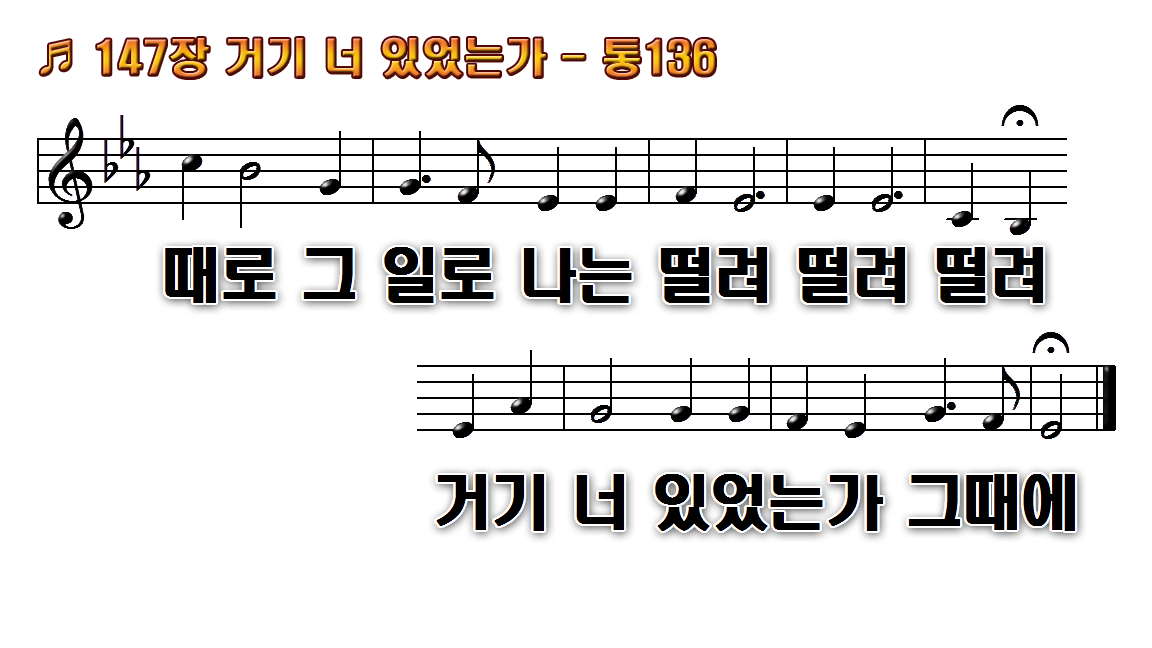 1.거기 너 있었는가
2.거기 너 있었는가
3.거기 너 있었는가
4.거기 너 있었는가
5.거기 너 있었는가
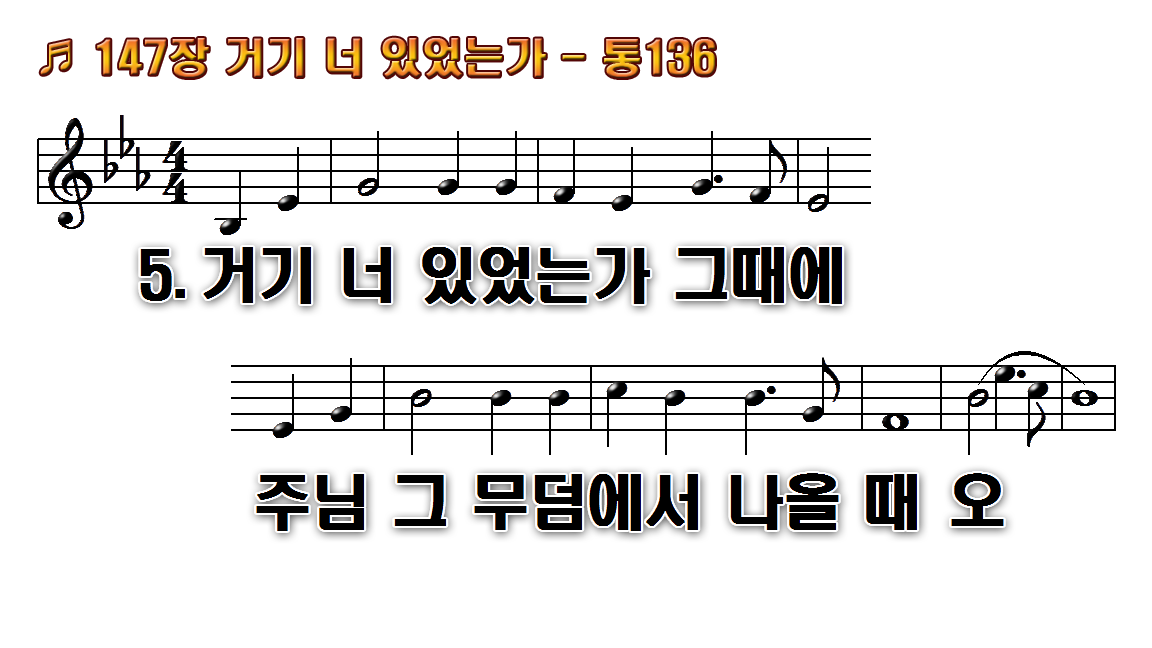 1.거기 너 있었는가
2.거기 너 있었는가
3.거기 너 있었는가
4.거기 너 있었는가
5.거기 너 있었는가
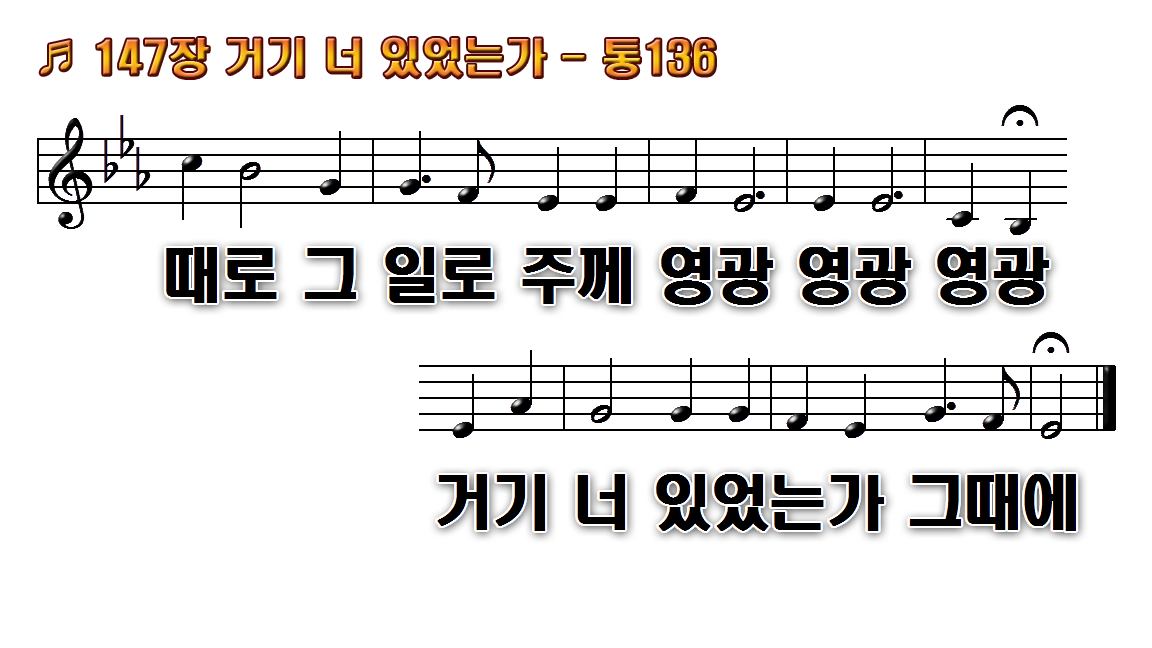 1.거기 너 있었는가
2.거기 너 있었는가
3.거기 너 있었는가
4.거기 너 있었는가
5.거기 너 있었는가